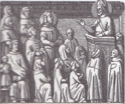 Sant’Agostino                                           ascolta Sant’Ambrogio
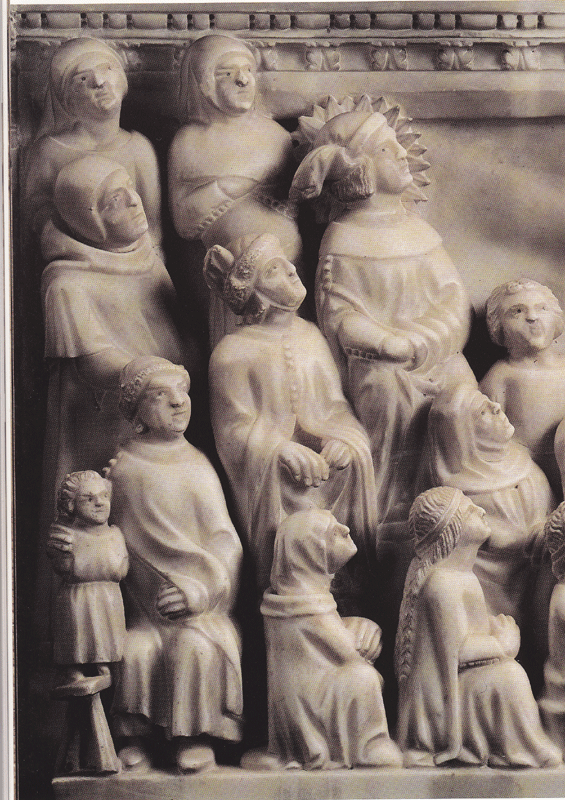 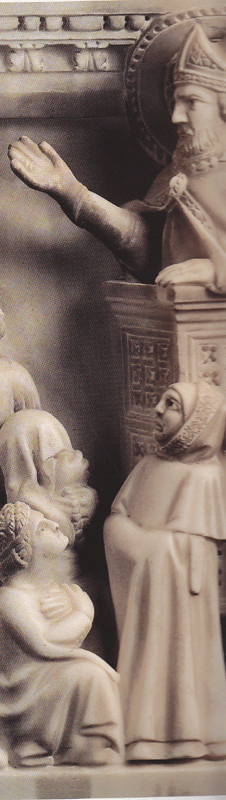 A Milano                        S. Agostino ascolta                           S. Ambrogio
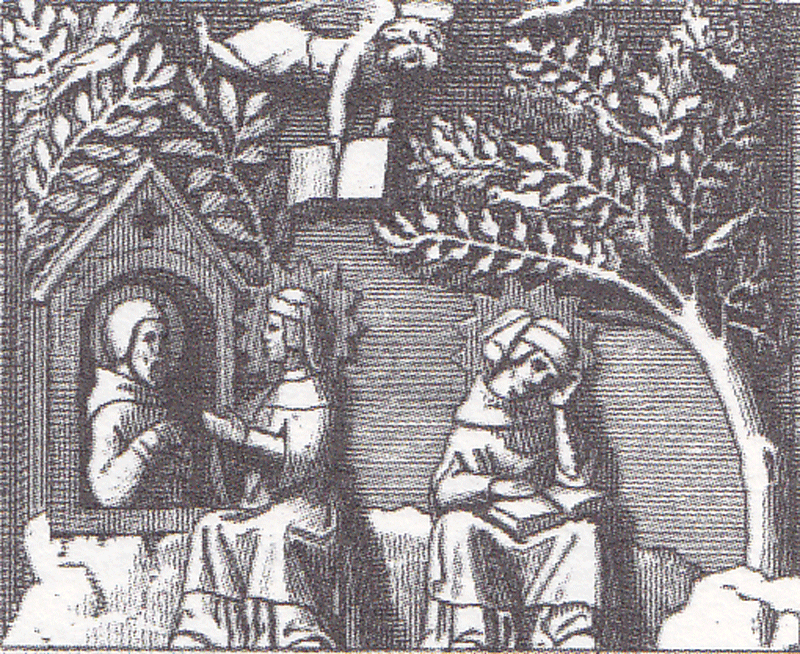 Il dialogo                            con Simpliciano
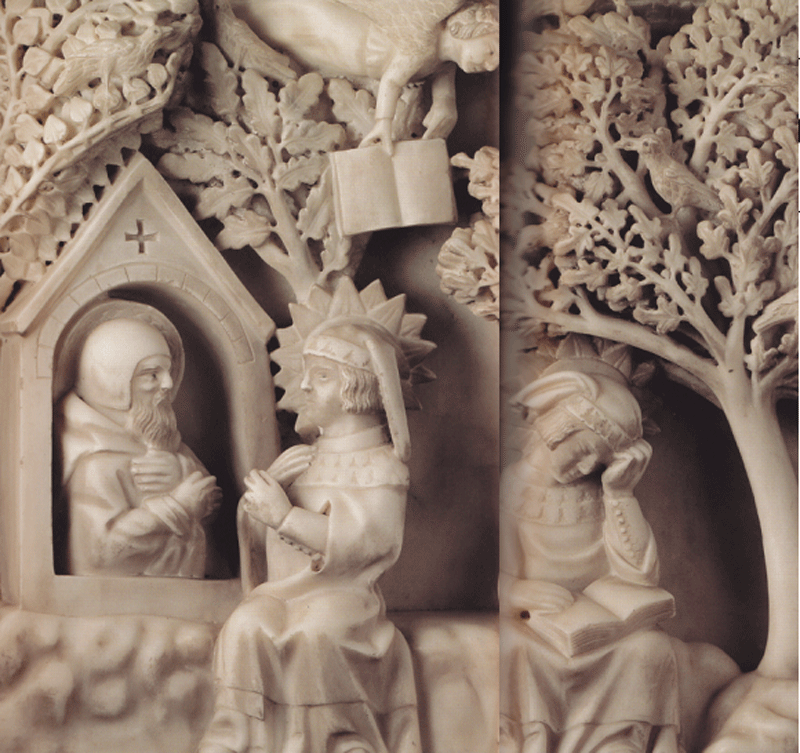 La conversione
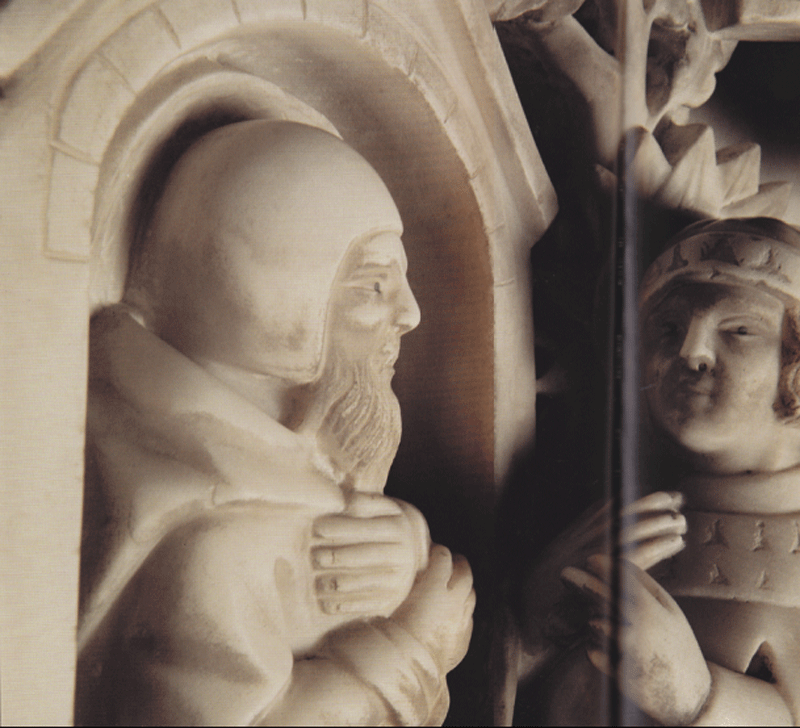 Agostino in dialogo con Simpliciano
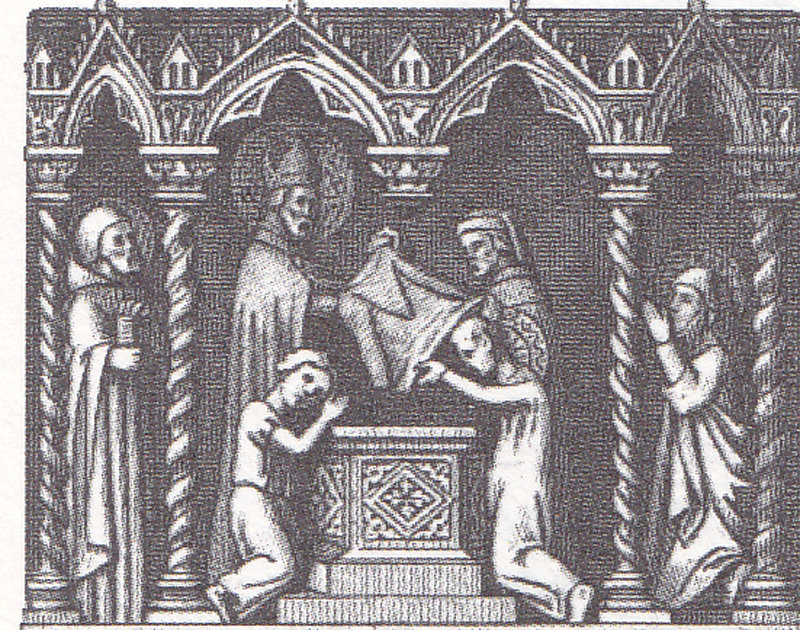 Sant’Agostino veste l’abito                             di catecumeno
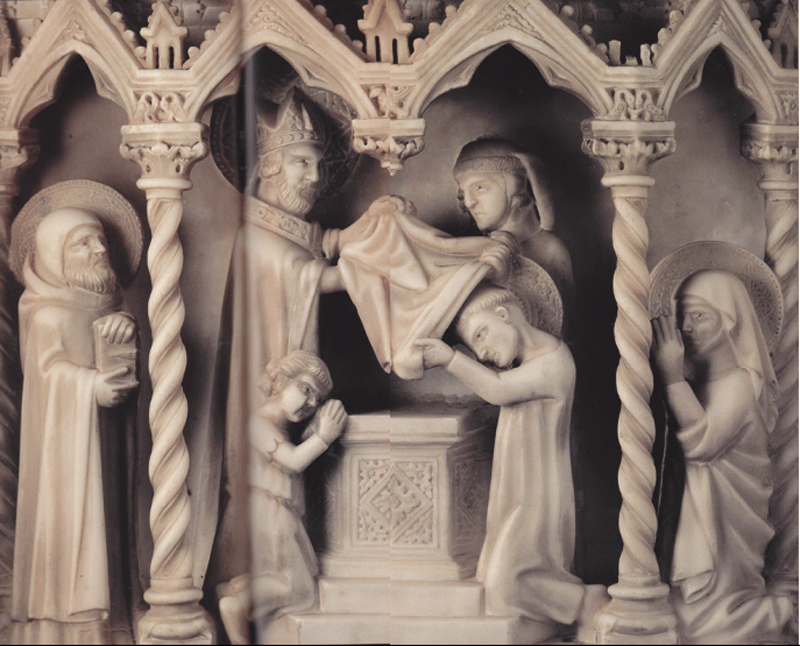 Il battesimo                        di S. Agostino
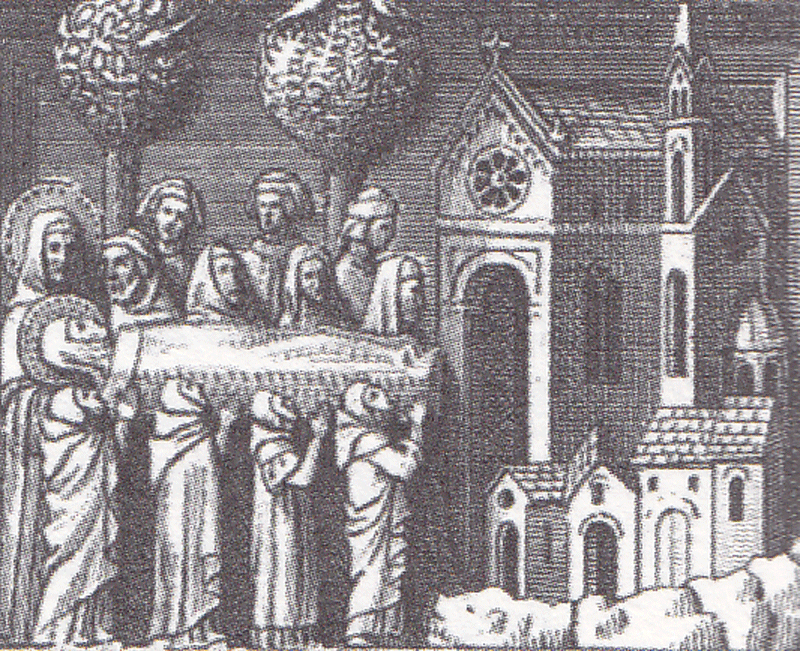 Il funerale di Santa Monica
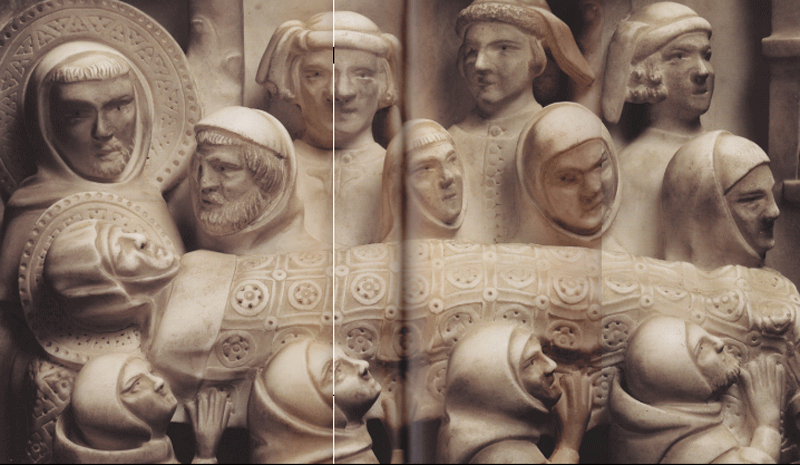 I funerali di Santa Monica
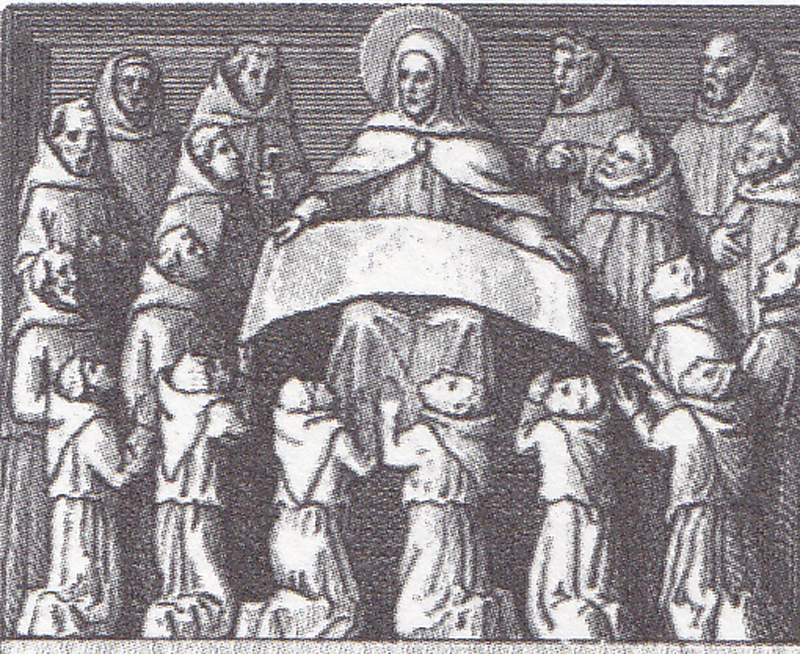 Sant’Agostino istituisce l’ordine agostiniano
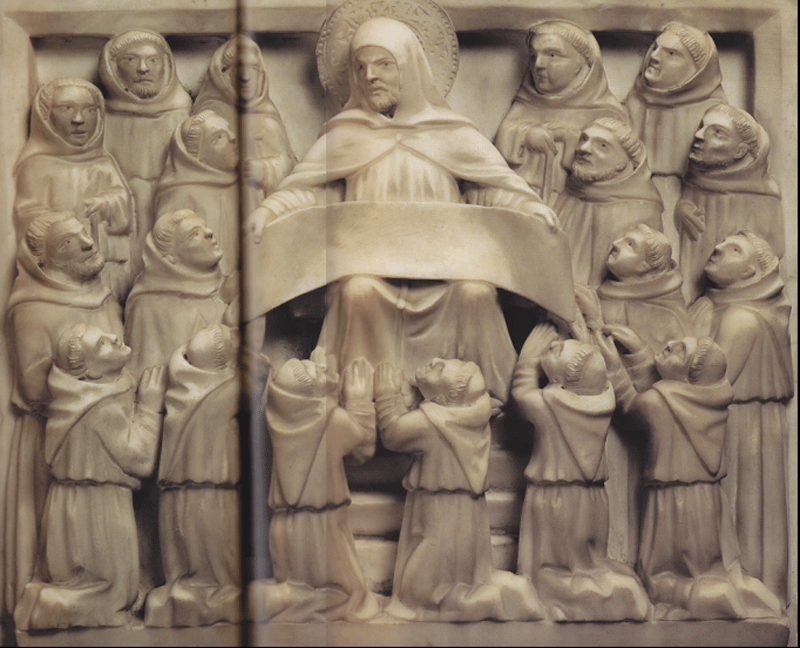 S. Agostino dà la regola ai monaci
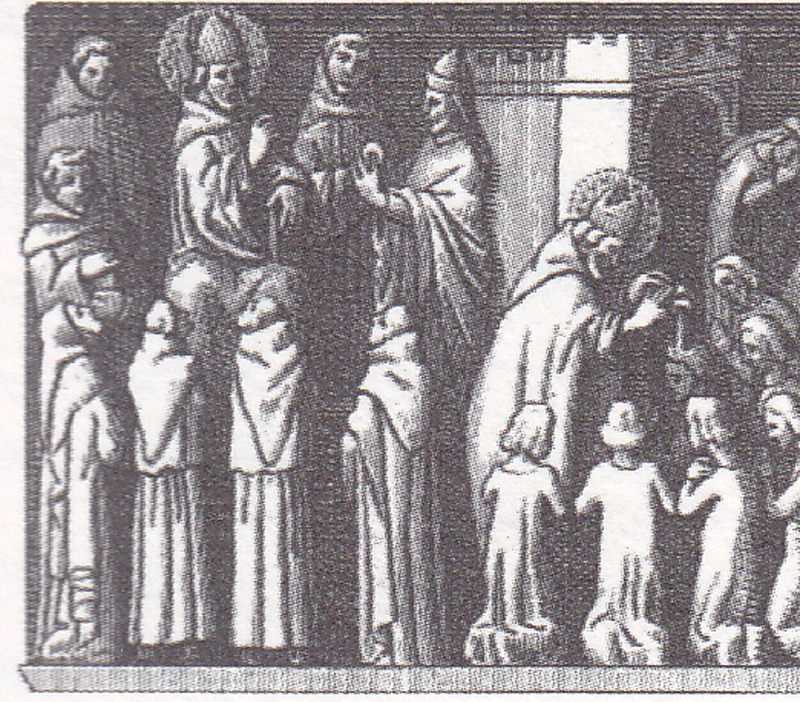 Sant’Agostino ammaestra e battezza i giovani
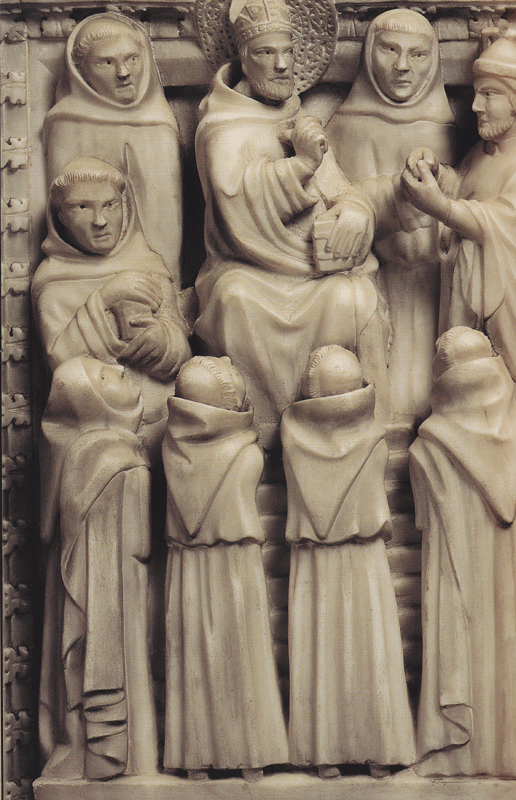 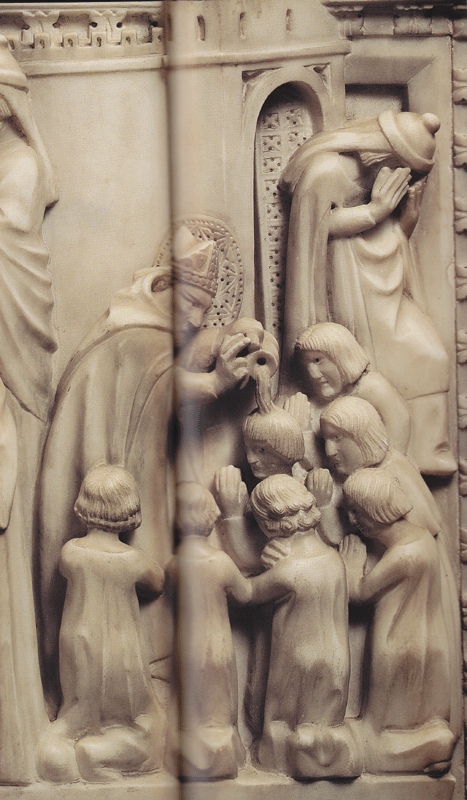 S. Agostino ammaestra                              e battezza i giovani
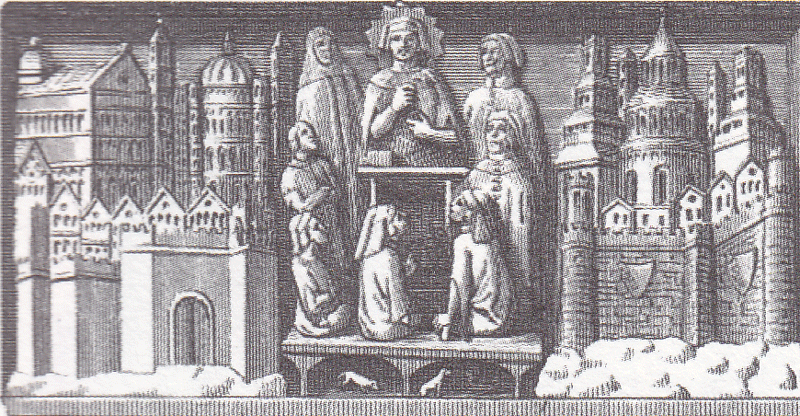 Sant’Agostino in abiti civili maestro a Roma e a Milano
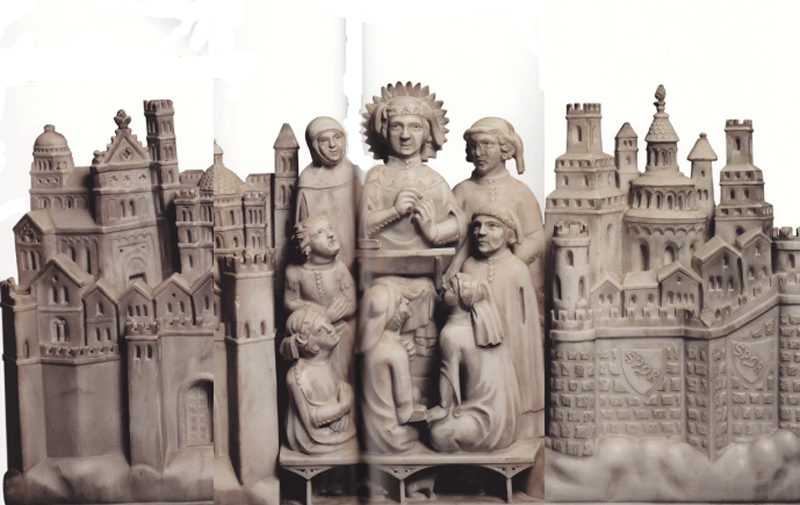 S. Agostino maestro a Roma ed a Milano
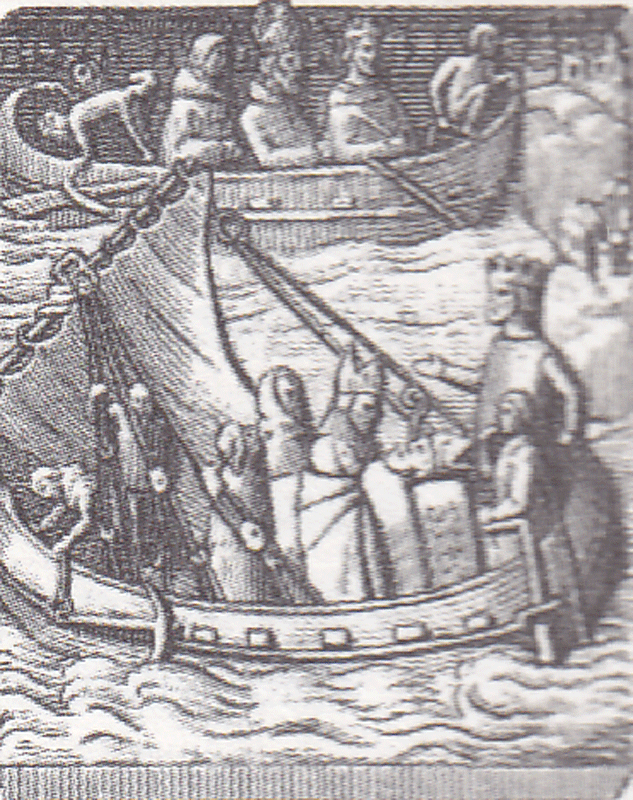 Il trasporto del corpo               di Sant’Agostino
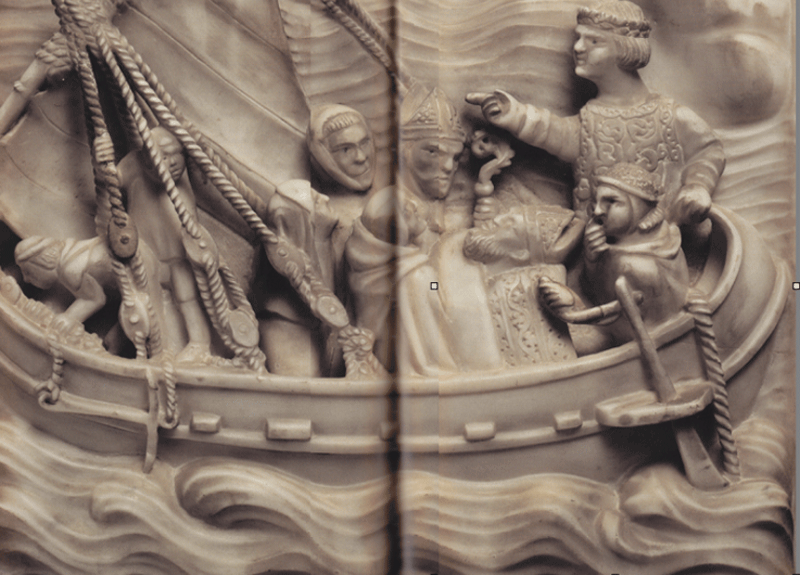 Il trasporto delle reliquie dalla Sardegna a Pavia
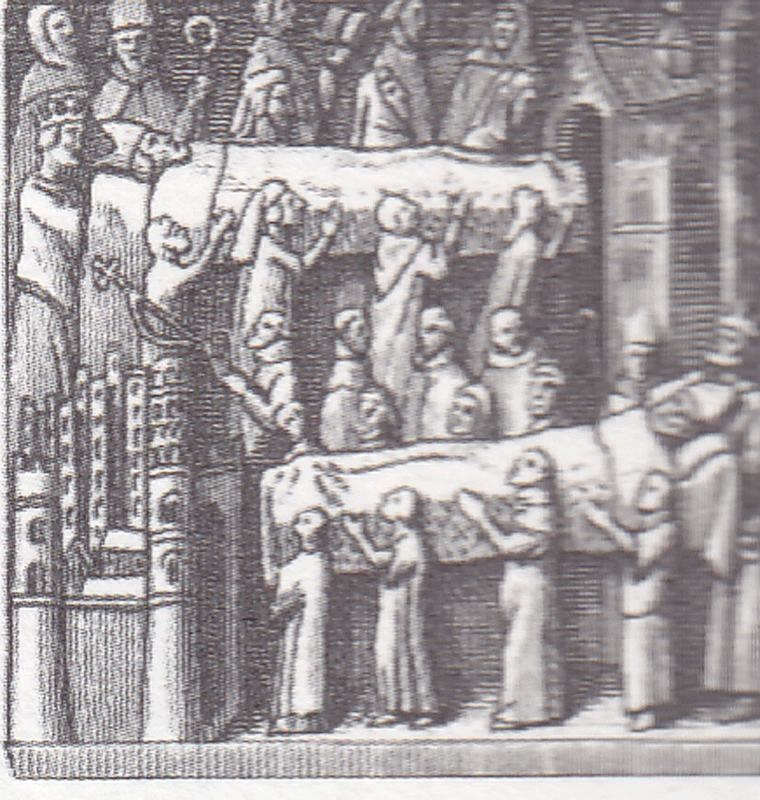 L’arrivo del corpo di Sant’Agostino  a Pavia                          in San Pietro                           in Ciel d’oro
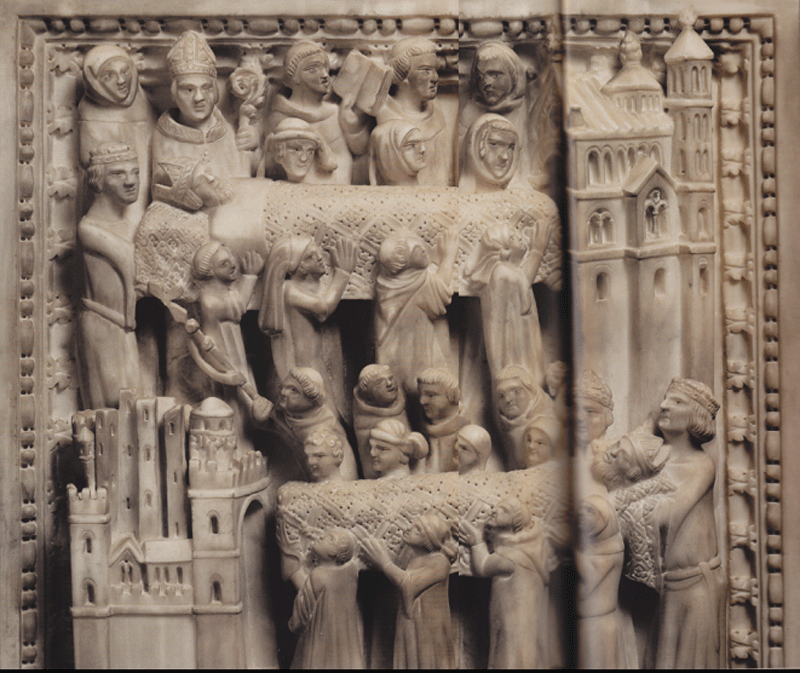 Le reliquie entrano in S. Pietro in Ciel d’Oro
Il quarto registro
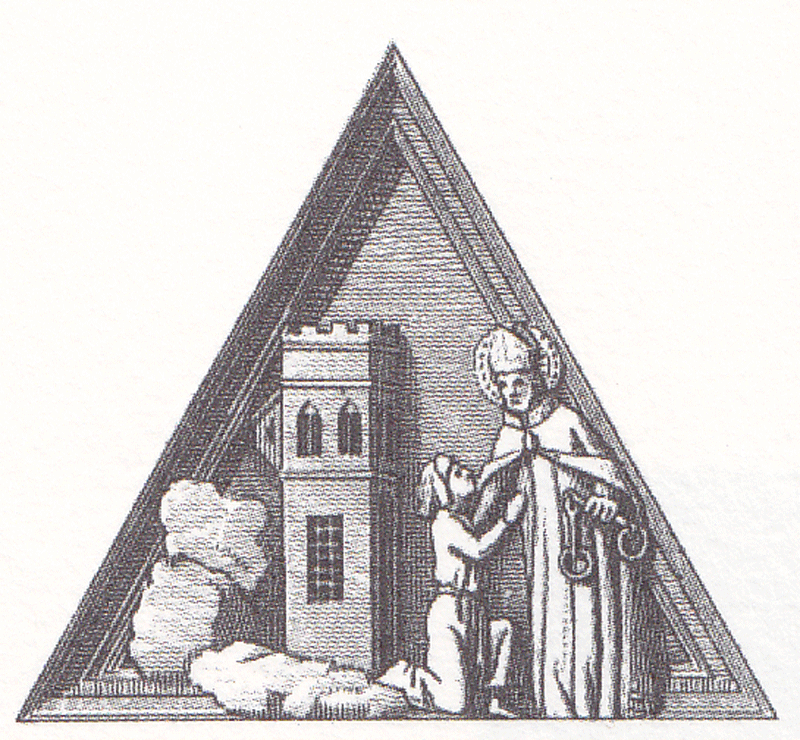 Sant’Agostino                                      libera un prigioniero
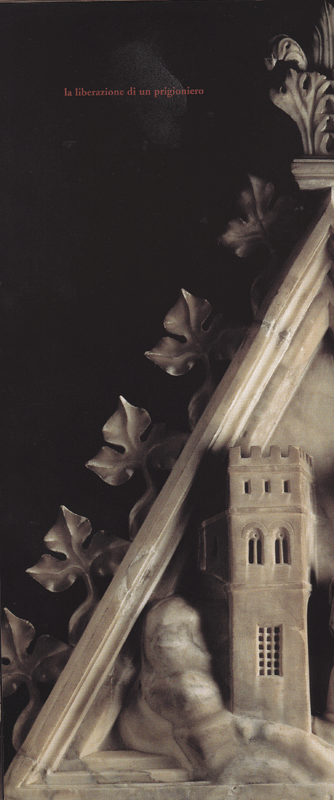 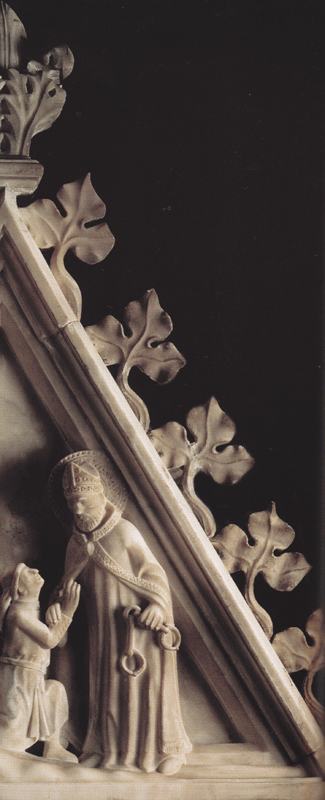 S. Agostino                                              libera un prigioniero
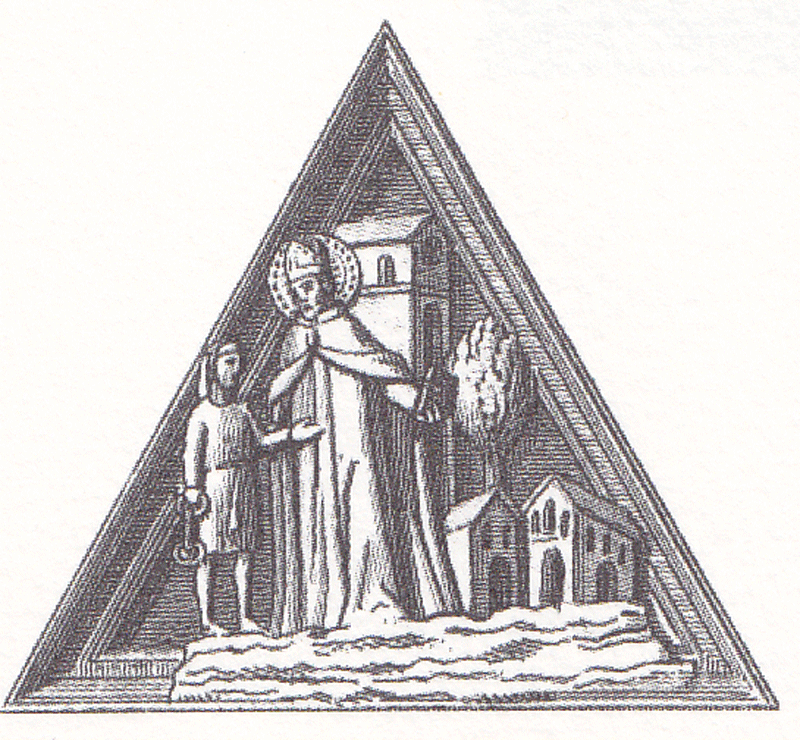 .. e lo guida alla propria casa
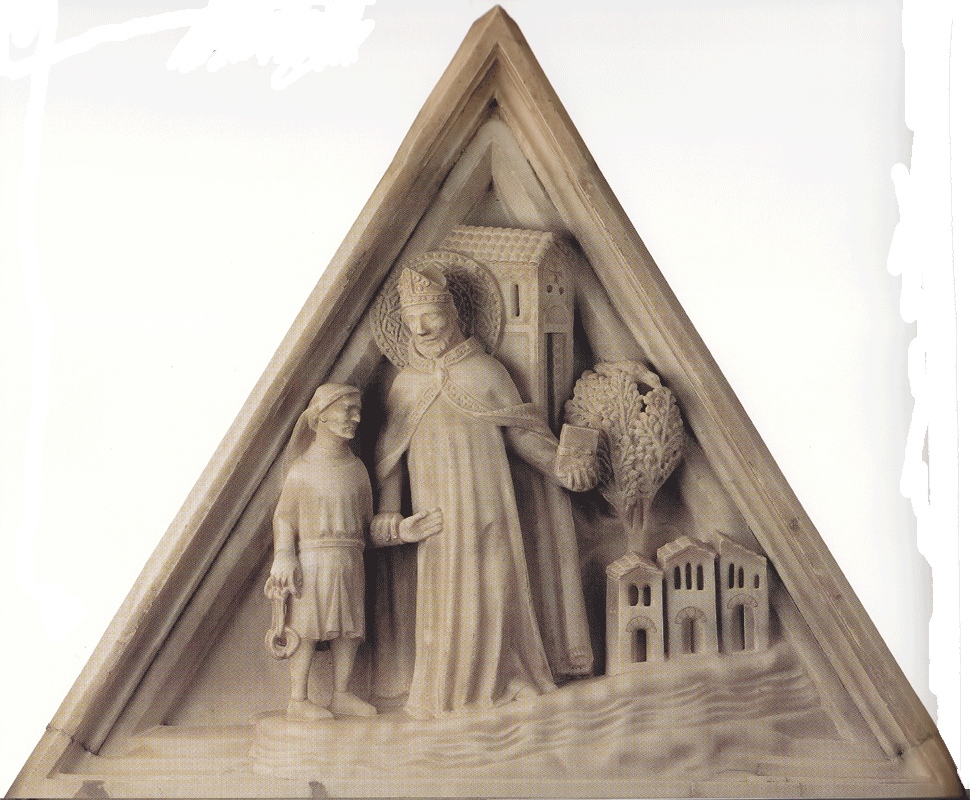 S. Agostino                                   riporta a casa sua                                un prigioniero
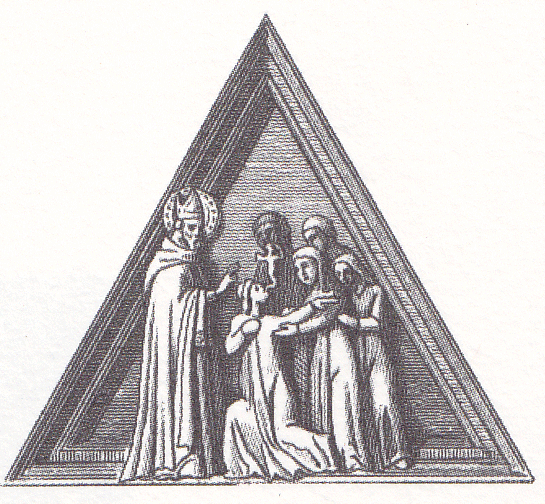 Sant’Agostino                                         libera una indemoniata
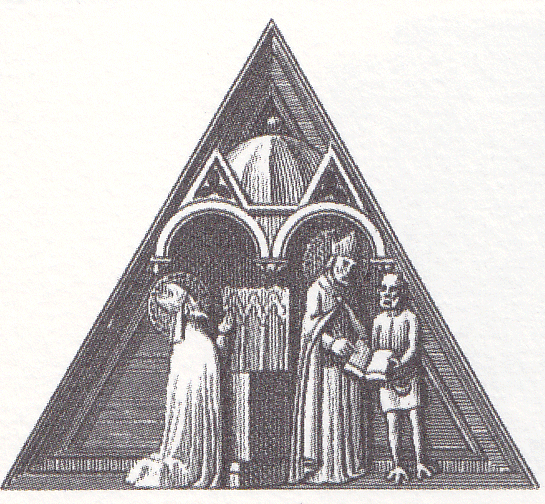 Sant’Agostino                                         prega e confuta gli eretici
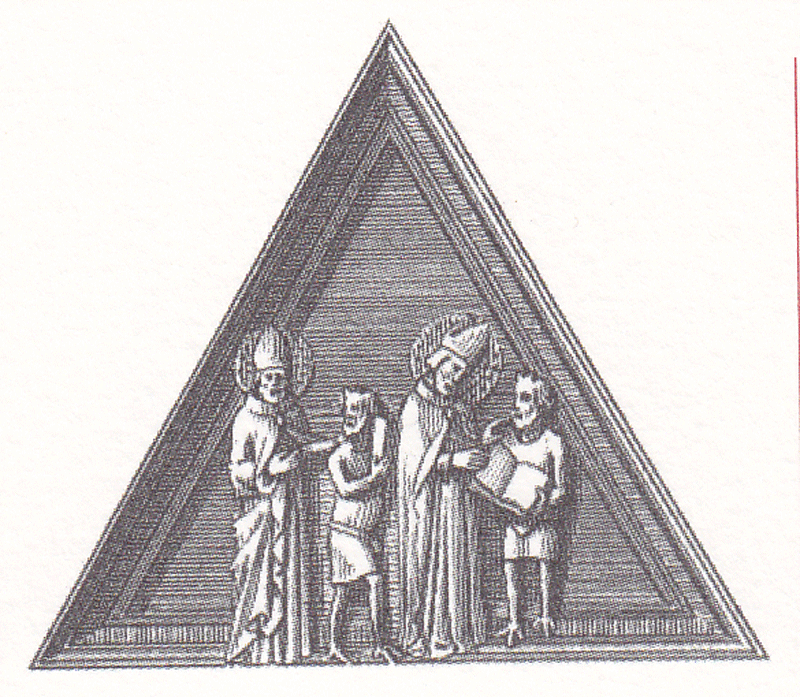 SantAgostino confuta gli eretici
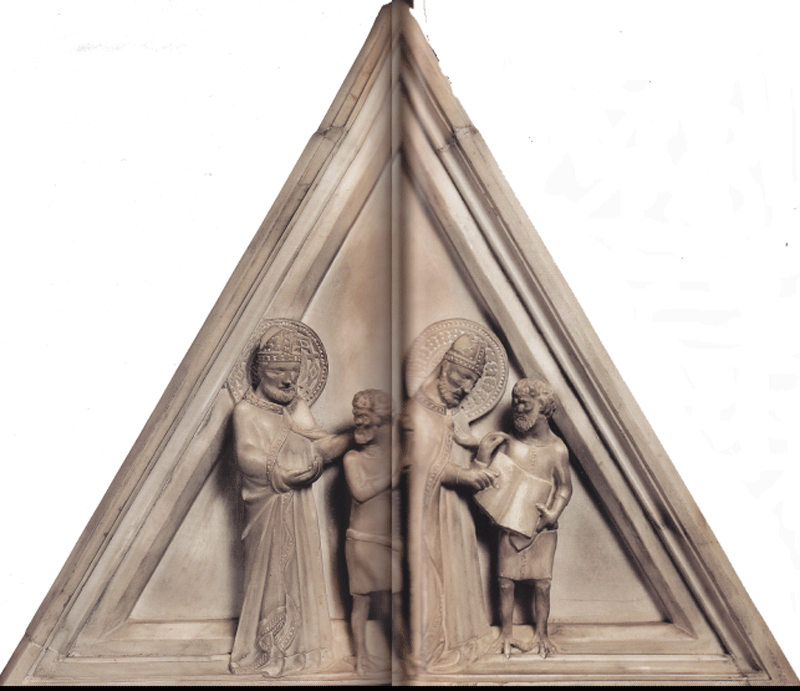 S. Agostino                                disputa con gli eretici
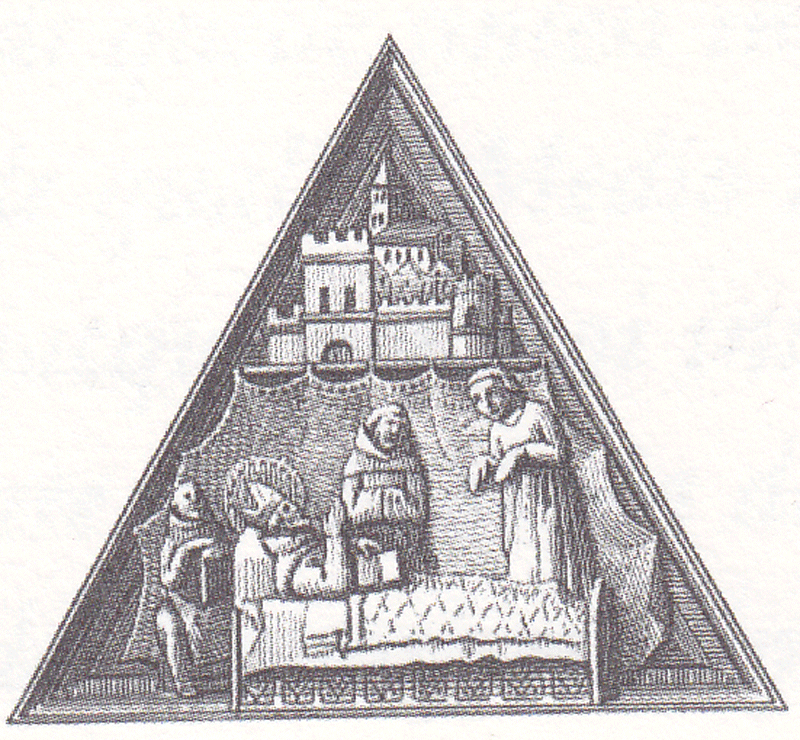 La morte di Sant’Agostino
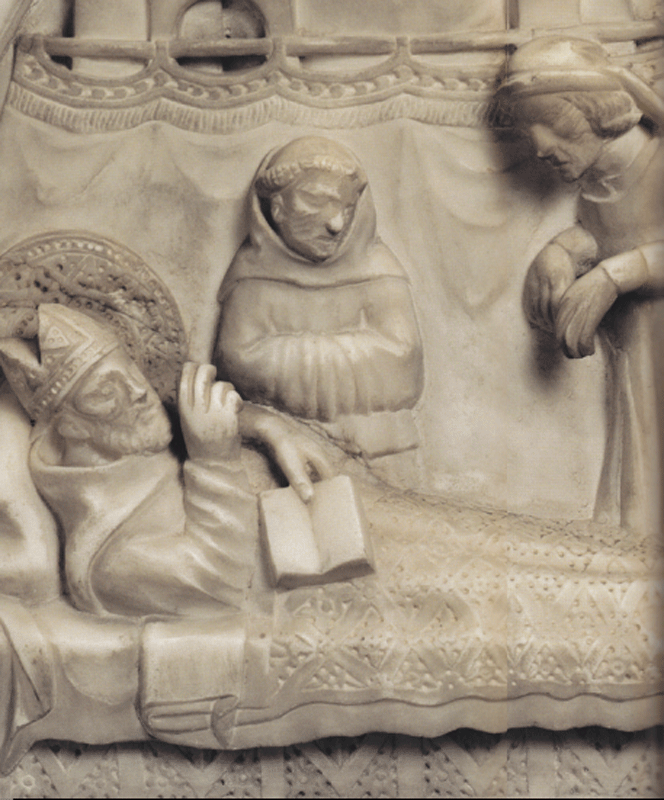 S. Agostino morente
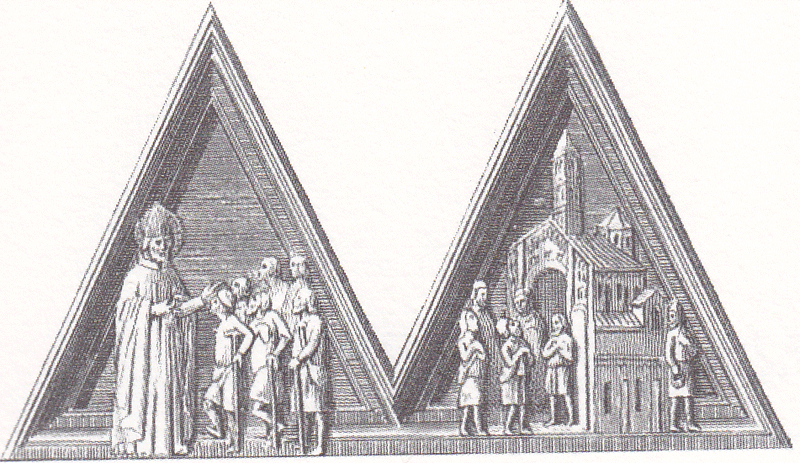 Sant’Agostino risana gli infermi
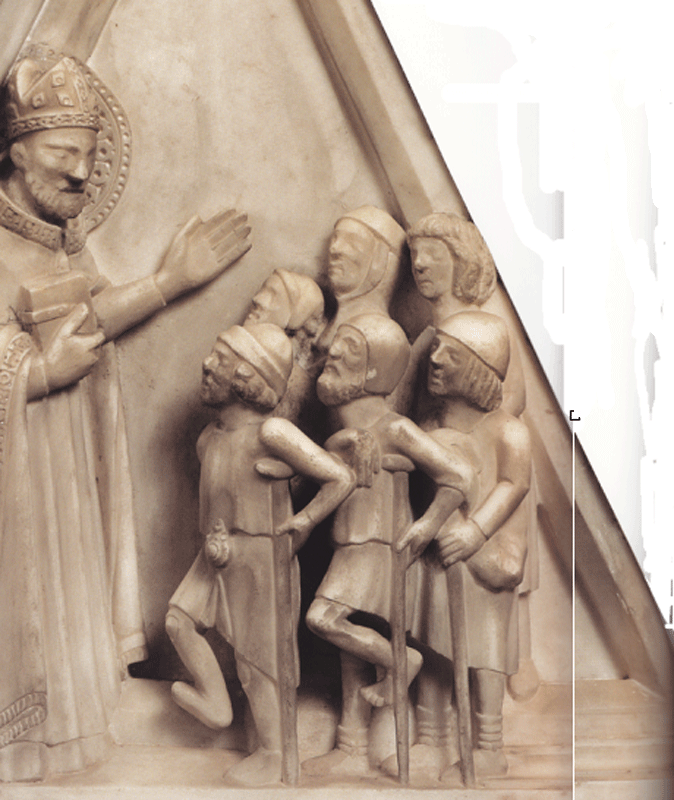 S. Agostino                         risana gli infermi
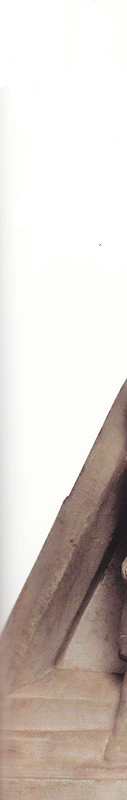 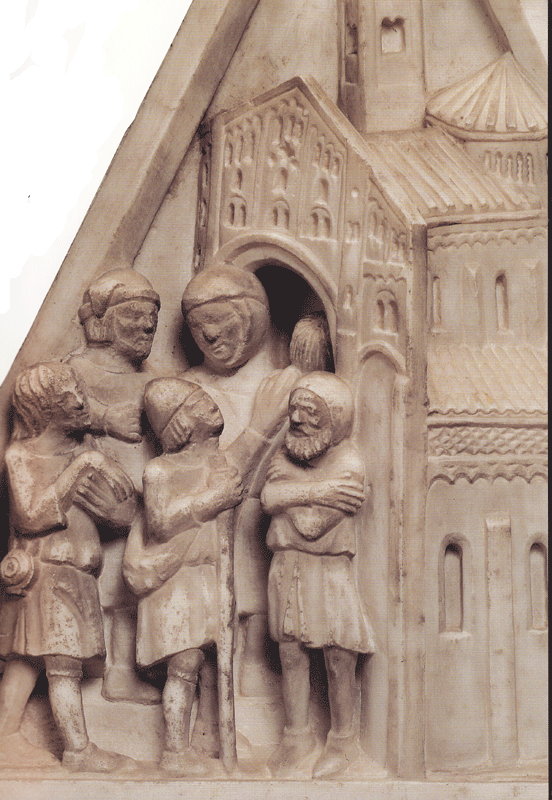 Gli infermi ringraziano                           per la guarigione
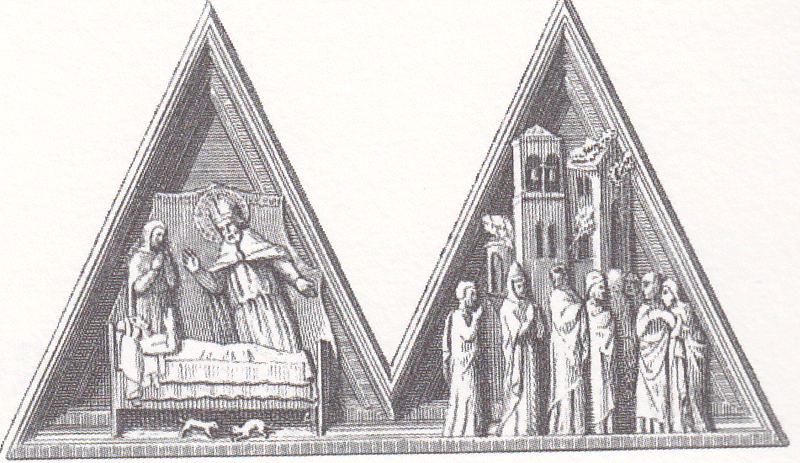 Sant’Agostino guarisce un cavaliere
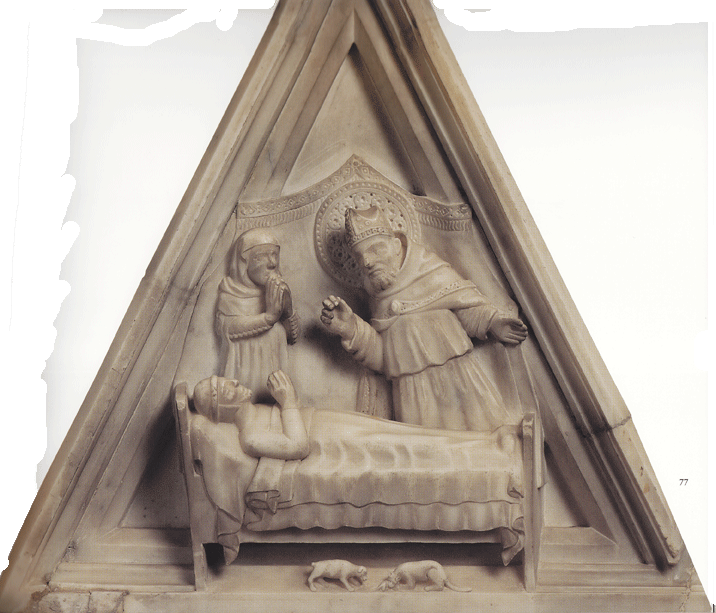 S. Agostino guarisce                un cavaliere di Ippona
... e quale conclusione?
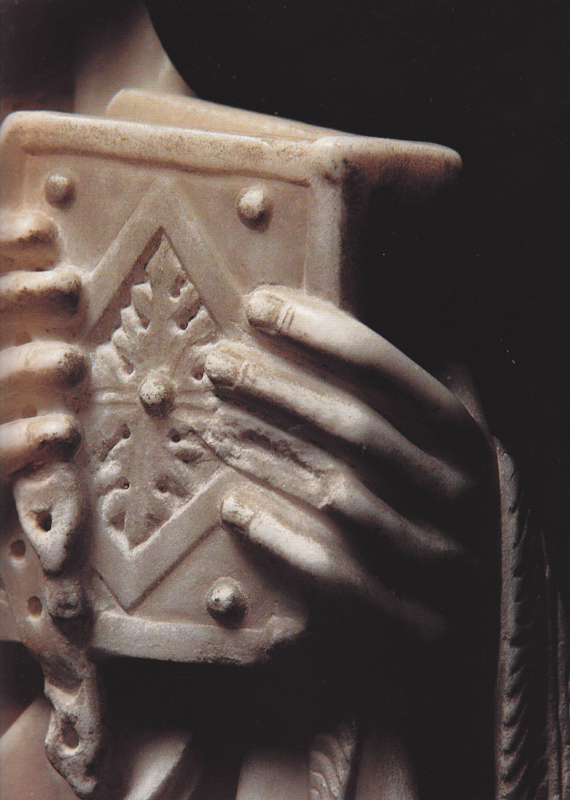 Sant'Agostino
consegna 
questo libro
ai mestrini di
ALTOBELLO